Високомолекулярні сполуки
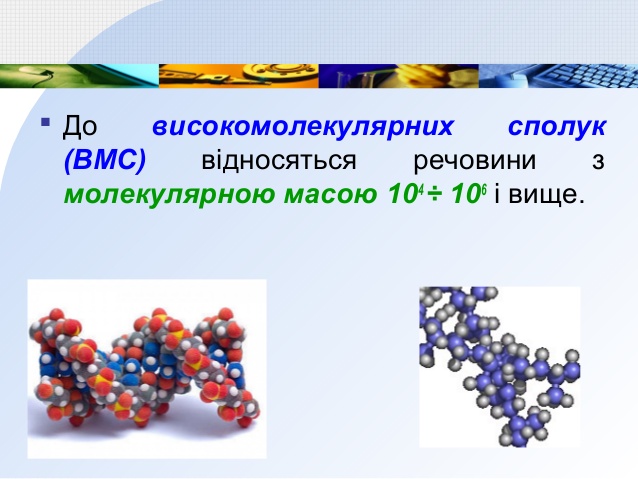 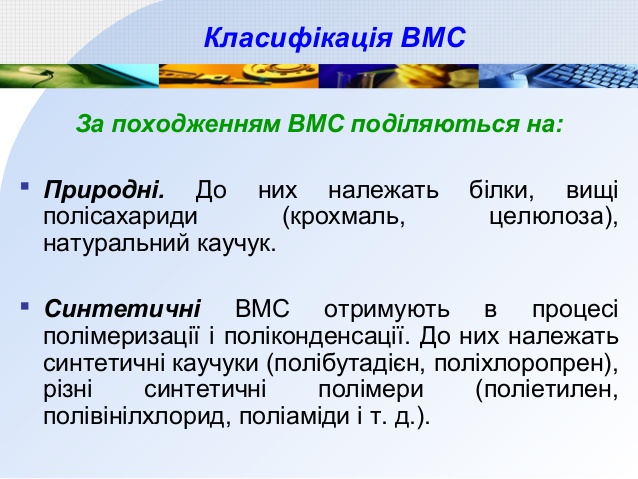 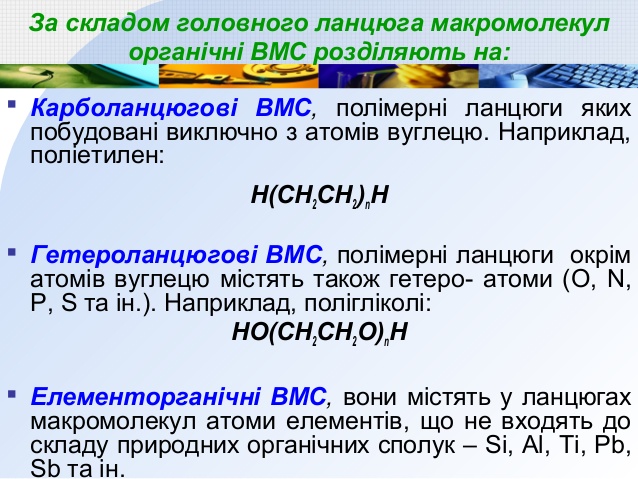 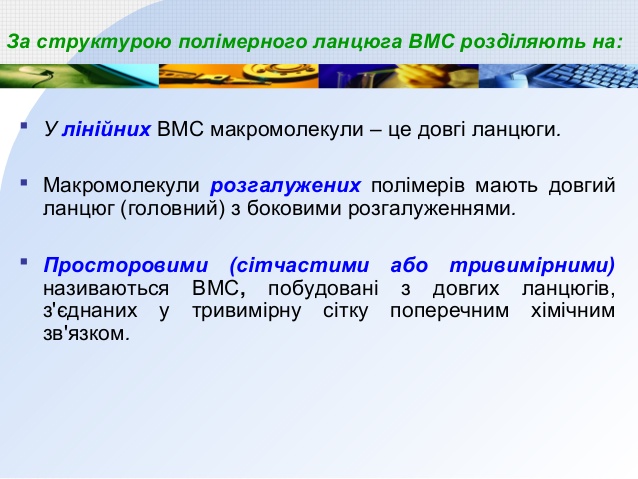 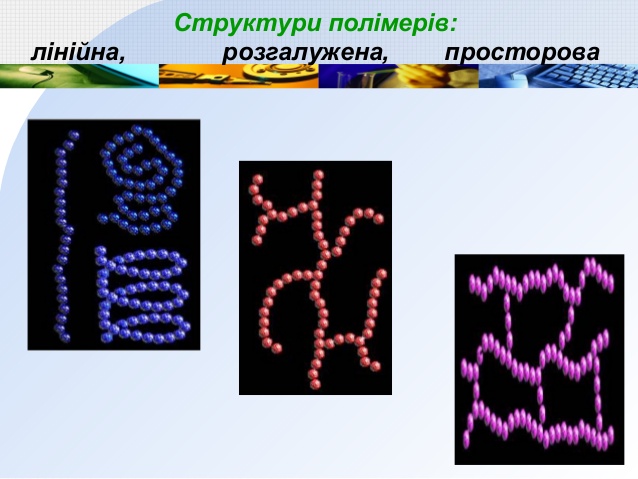 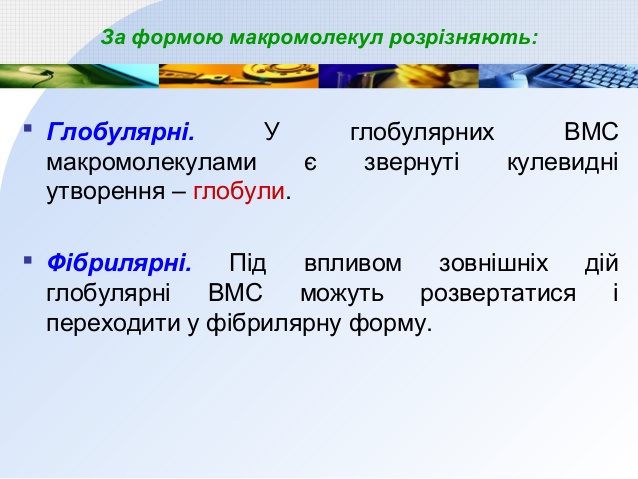